Information Handling - Introduction
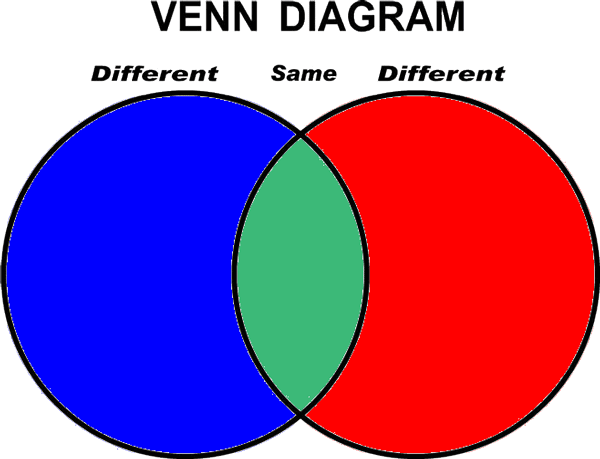 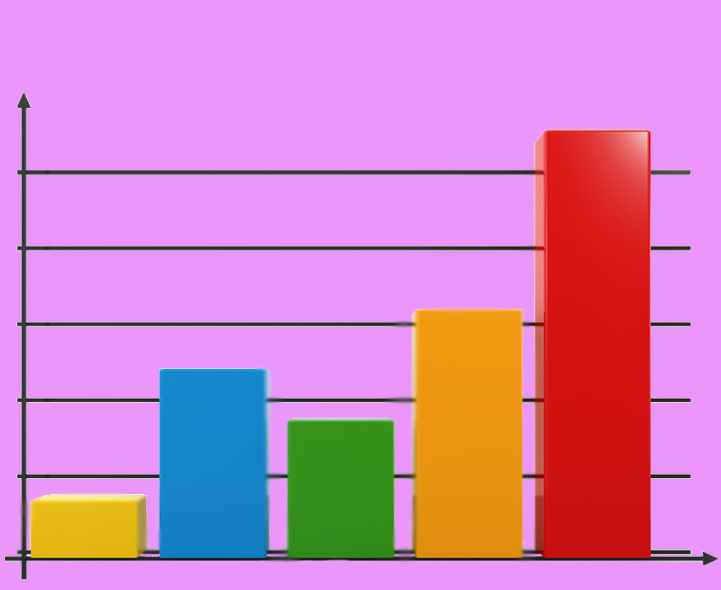 Types of graph/Interpreting information
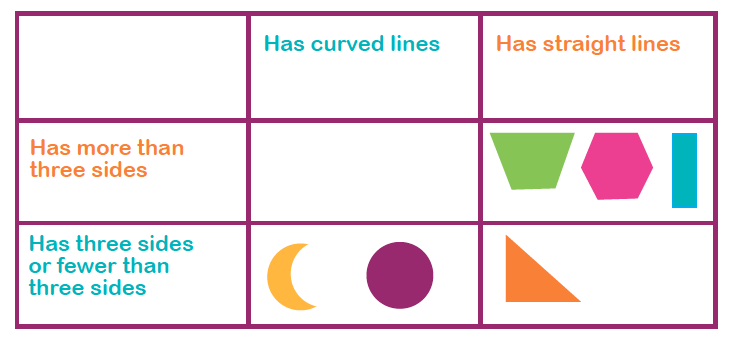 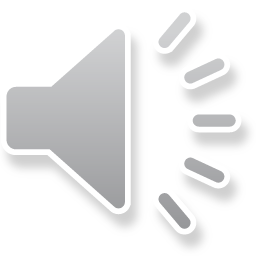 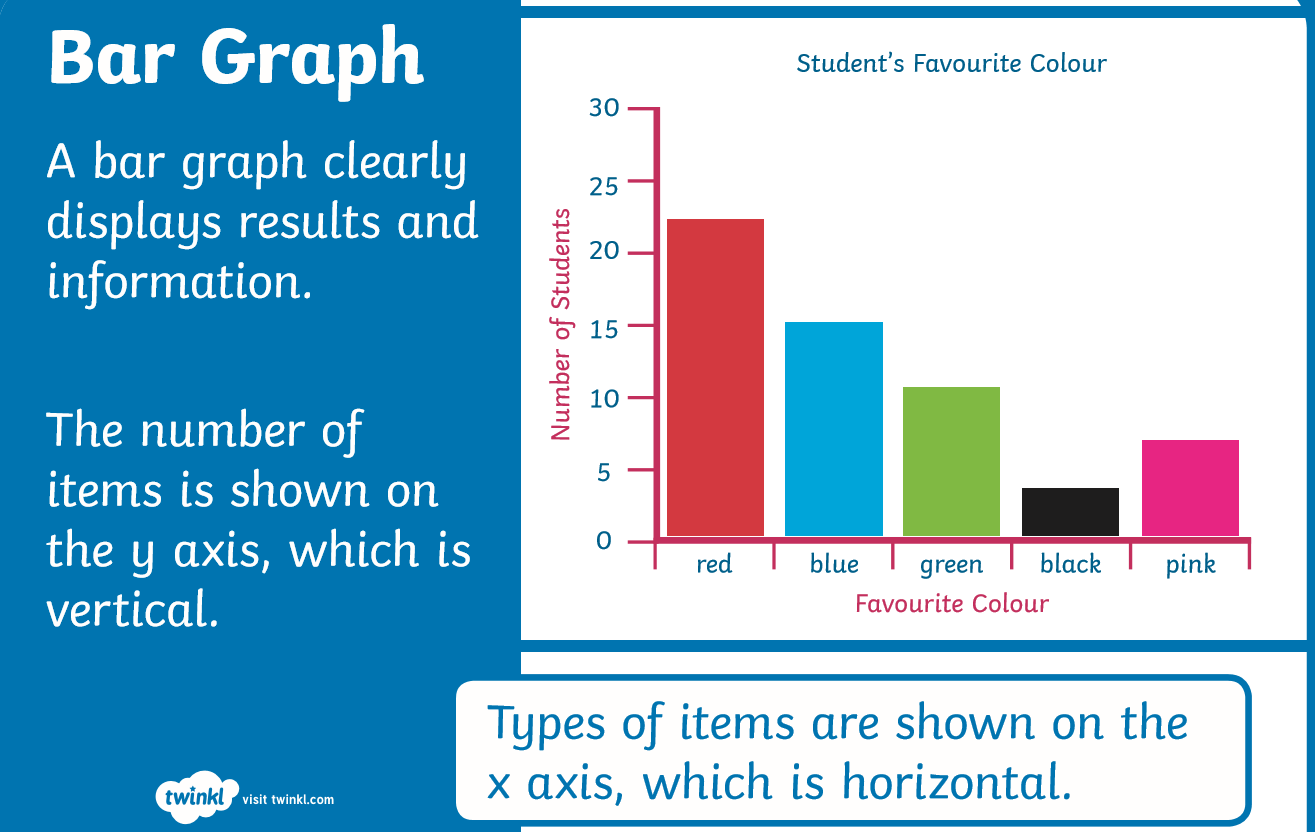 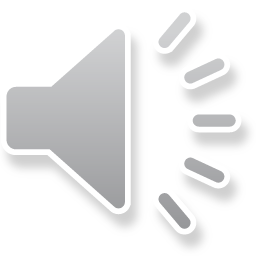 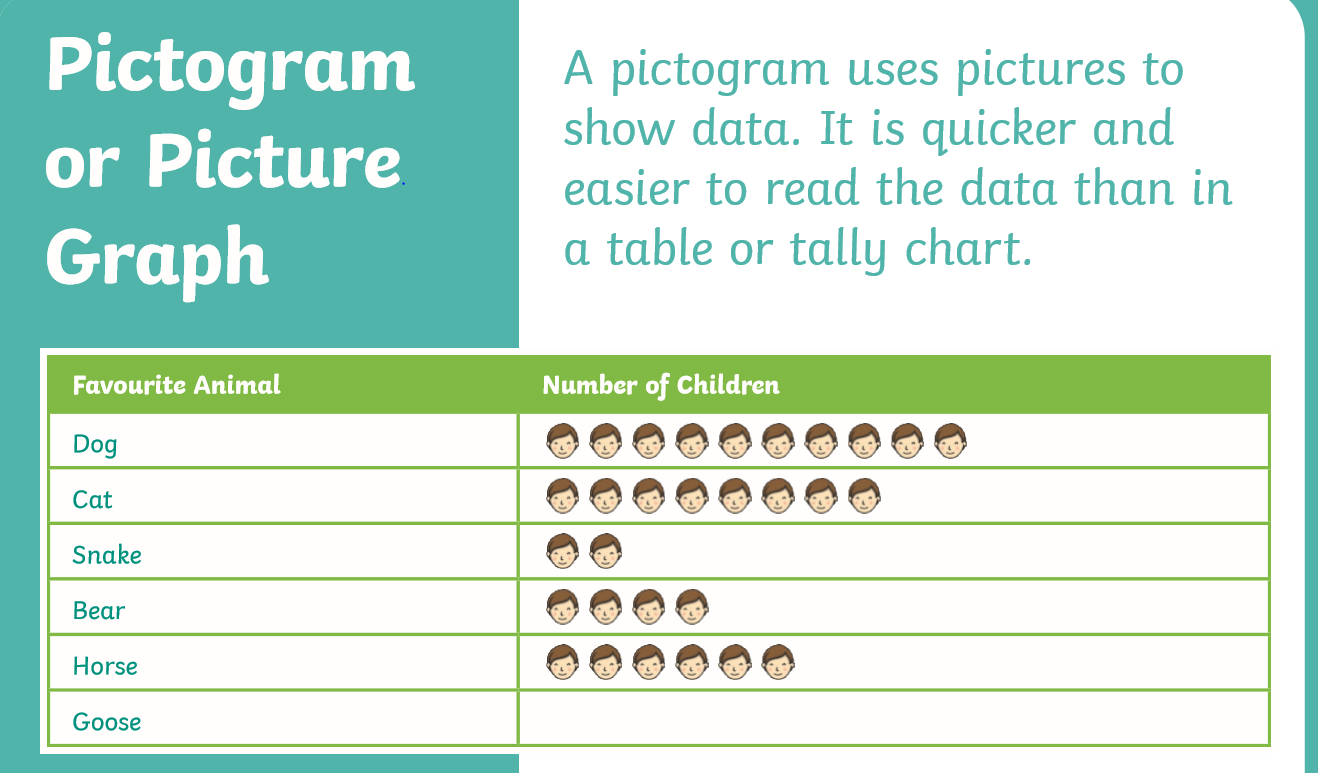 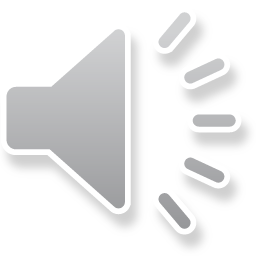 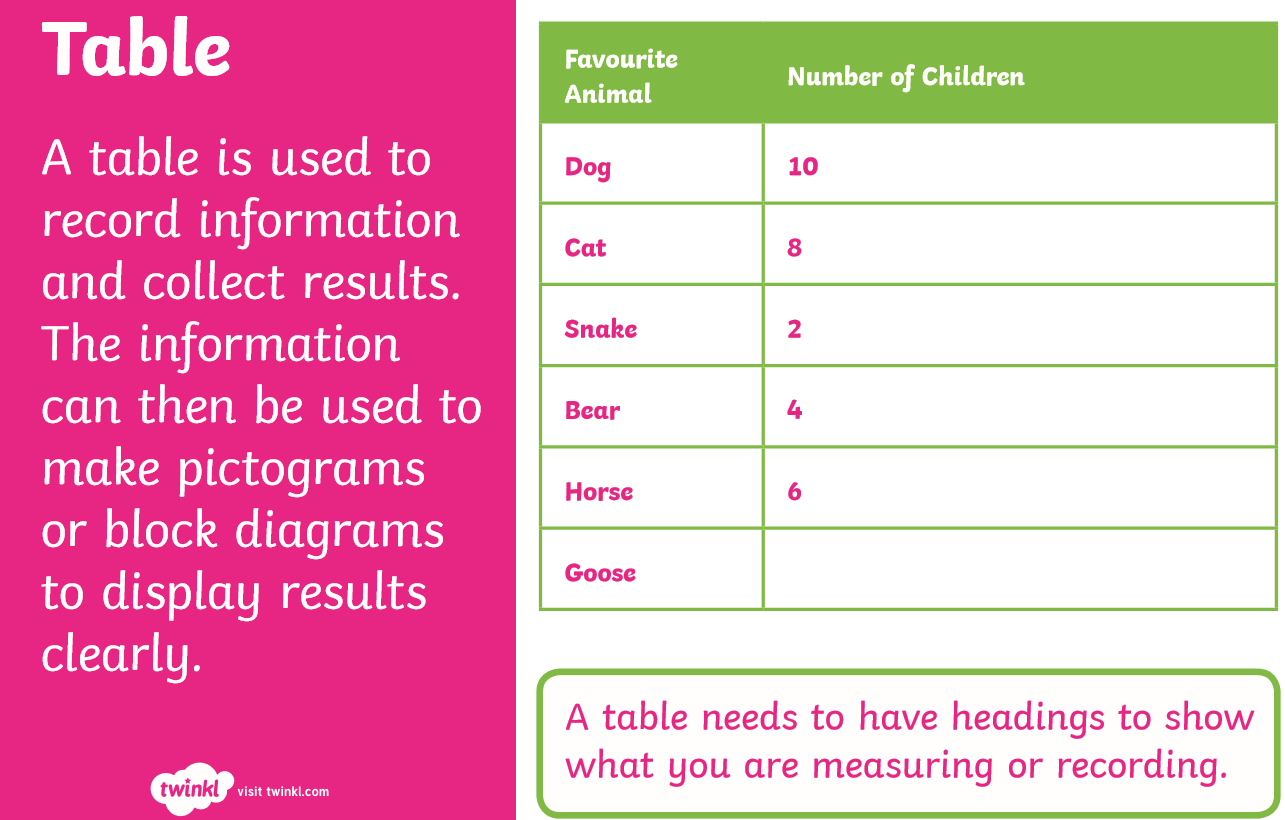 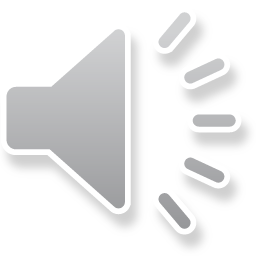 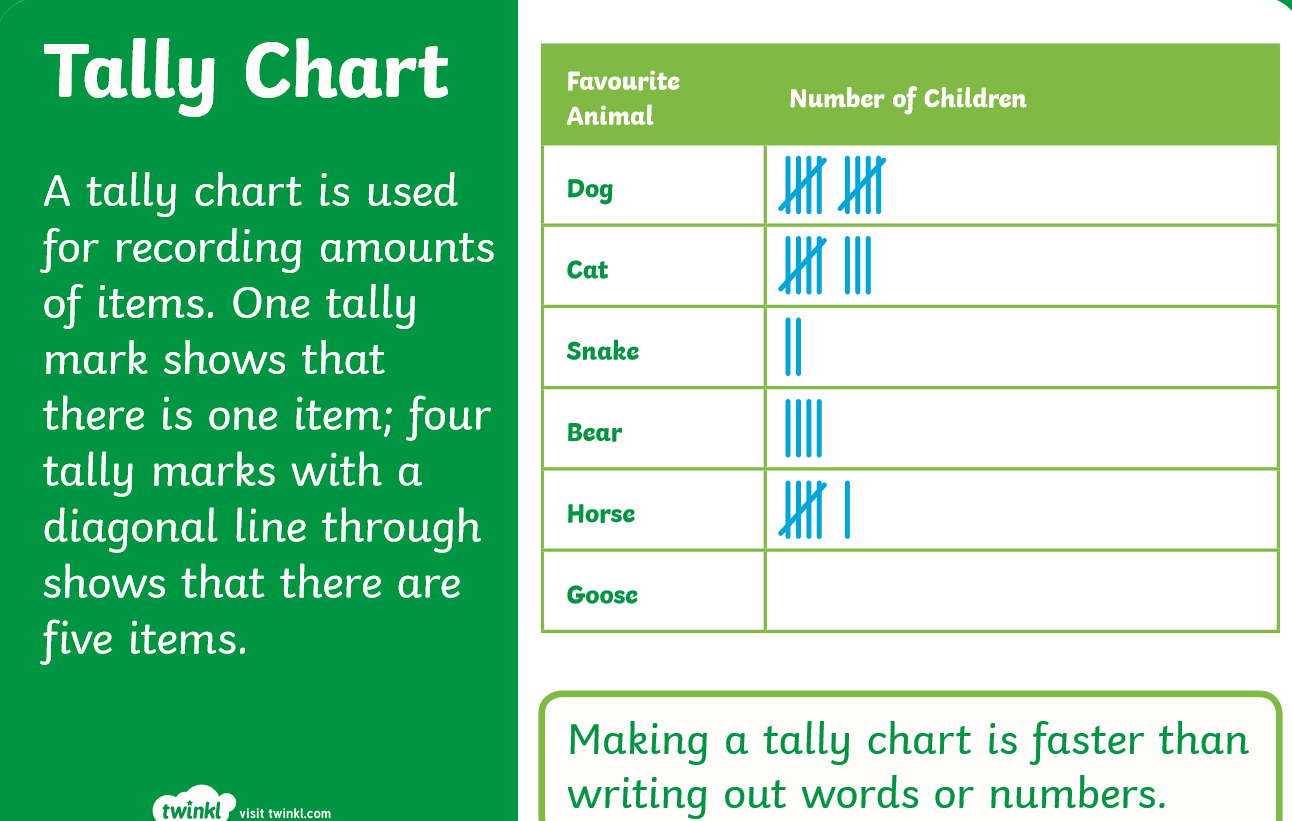 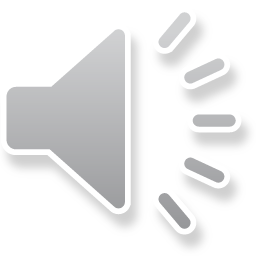 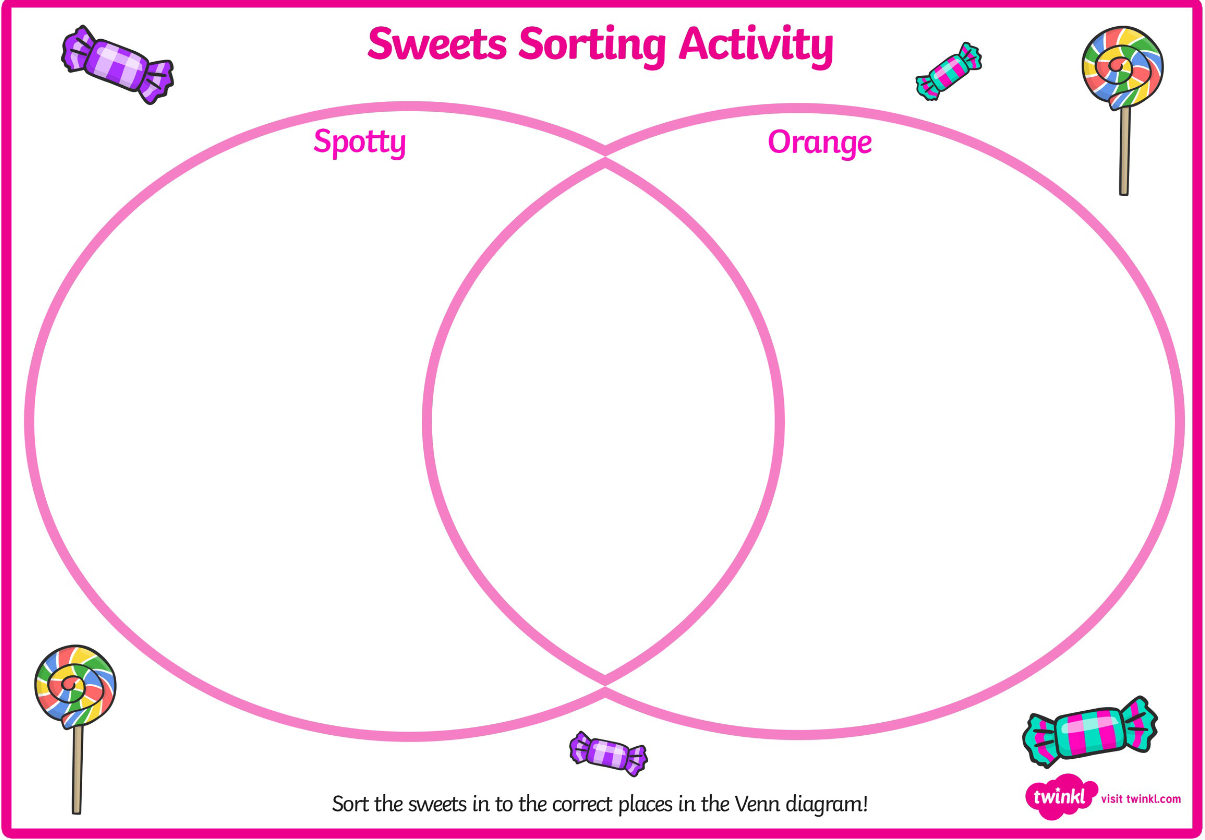 Venn Diagrams
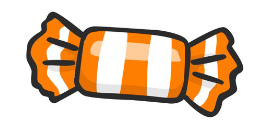 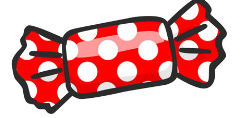 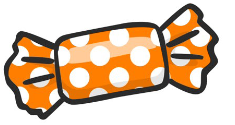 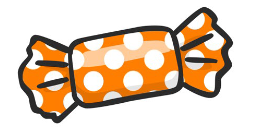 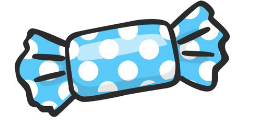 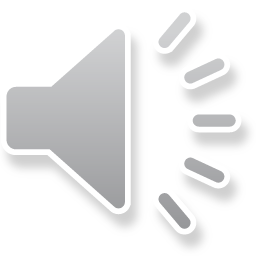 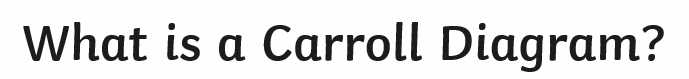 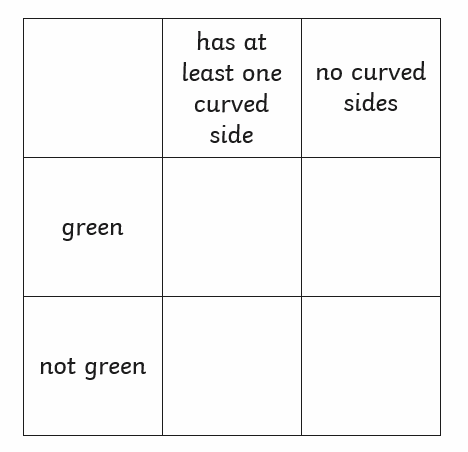 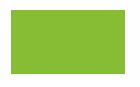 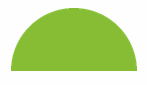 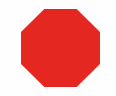 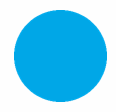 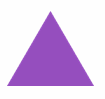 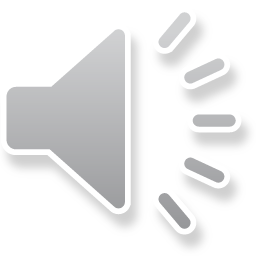 Interpreting information from a table
Favourite Dinners
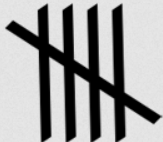 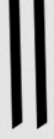 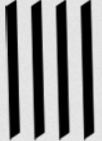 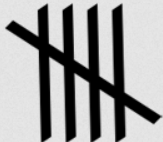 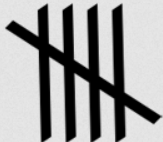 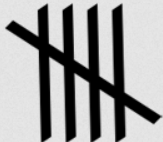 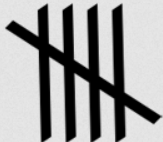 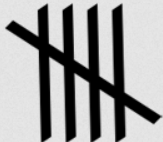 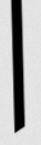 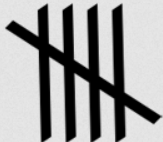 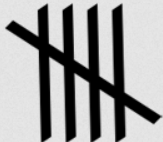 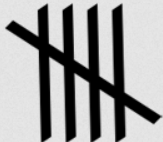 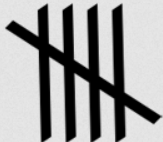 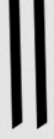 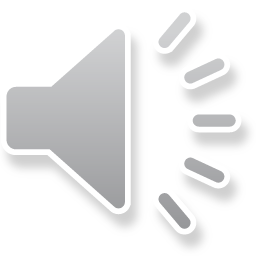 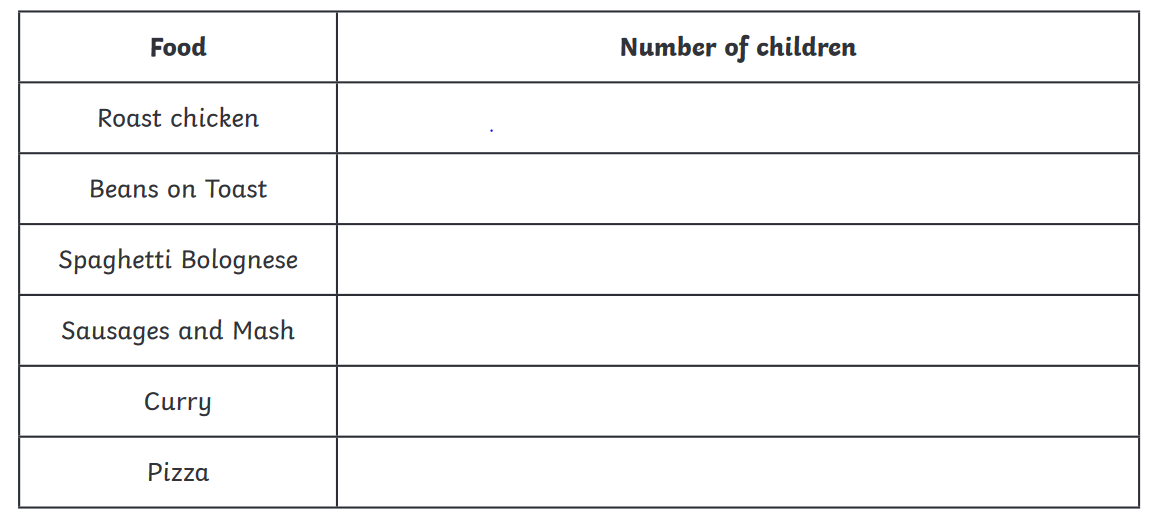 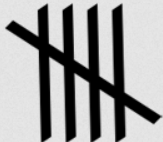 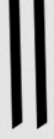 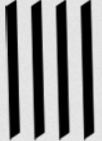 What is the most popular dinner?

What is the least popular dinner?

How many more children prefer spaghetti Bolognese than sausages and mash?

What is the difference between the most popular and least popular dinners?
Pizza

Beans on Toast

4

13
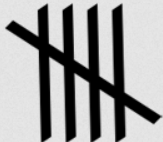 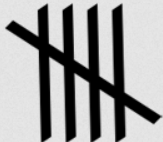 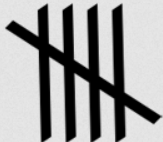 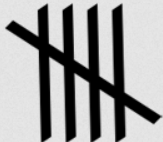 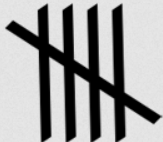 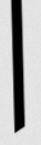 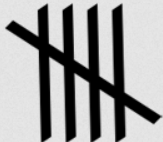 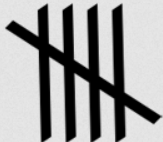 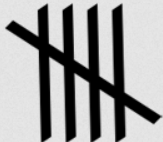 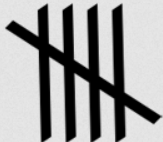 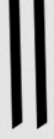 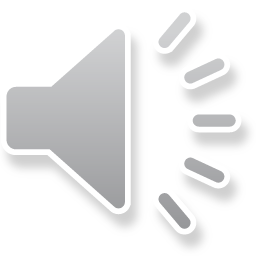 Interpreting information from a bar graph
5
How many cars were sold?

Which toy was the most popular?

How many more elephants than ducks were sold?

How many toys were sold altogether?
Drum
4
24
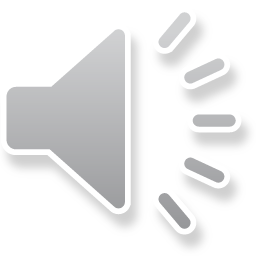 Interpreting information from a bar graph
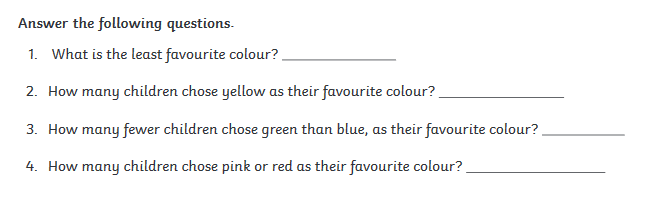 Green
9
2
14
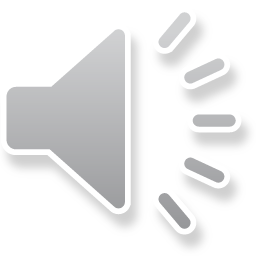 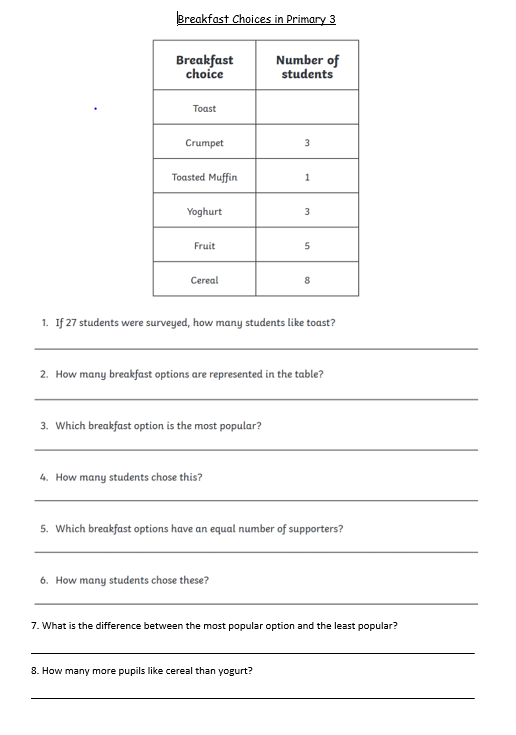 Core Task
Remember, you don’t have to print. You can 
write your answers on a bit of paper and take
a picture. 

Play the tally marks or Pictogram game if you 
are looking for something else to do! 
Tally Marks Game
Pictogram Game
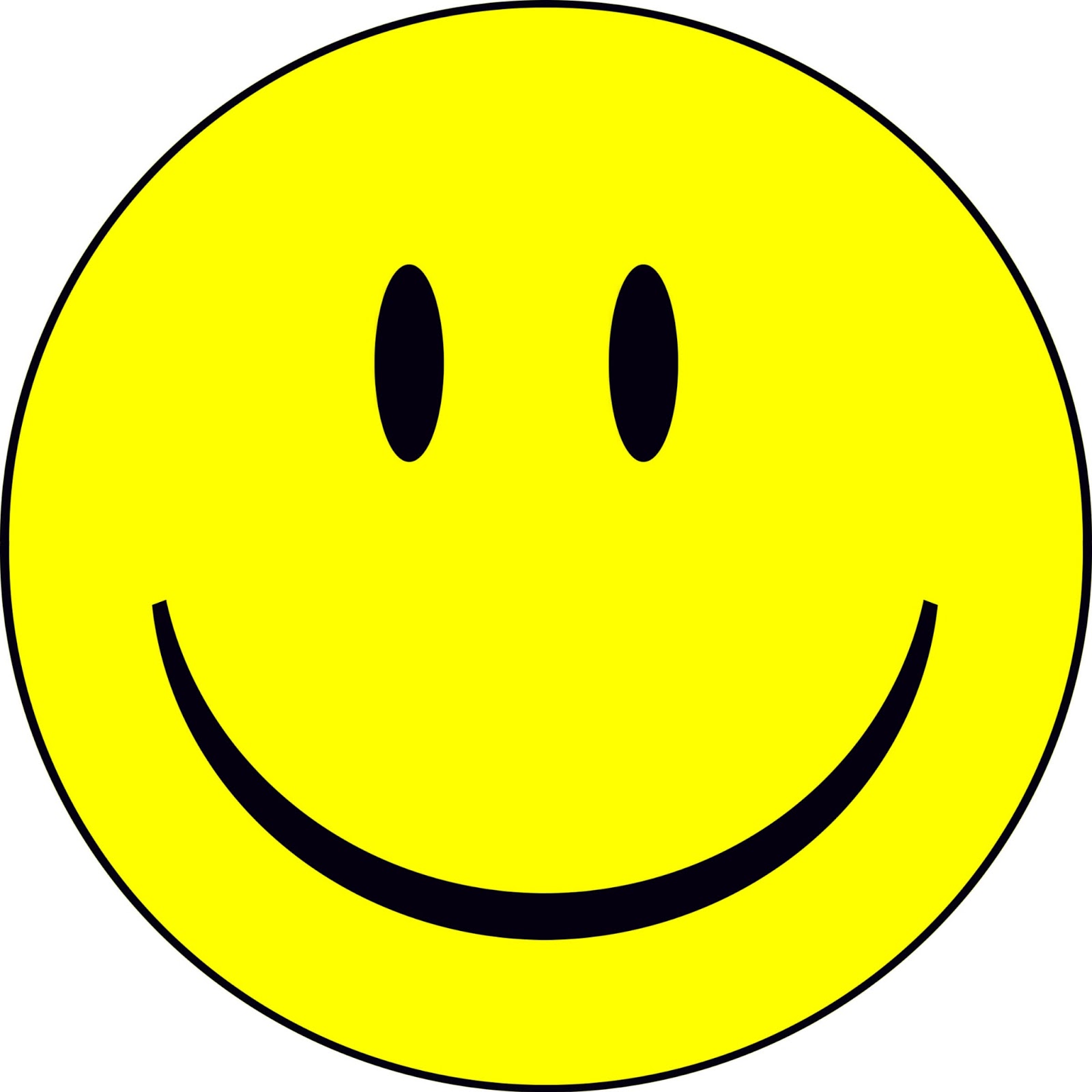 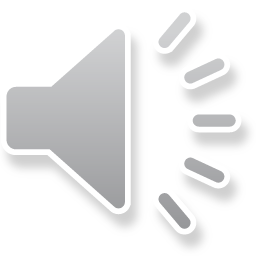